Kafka
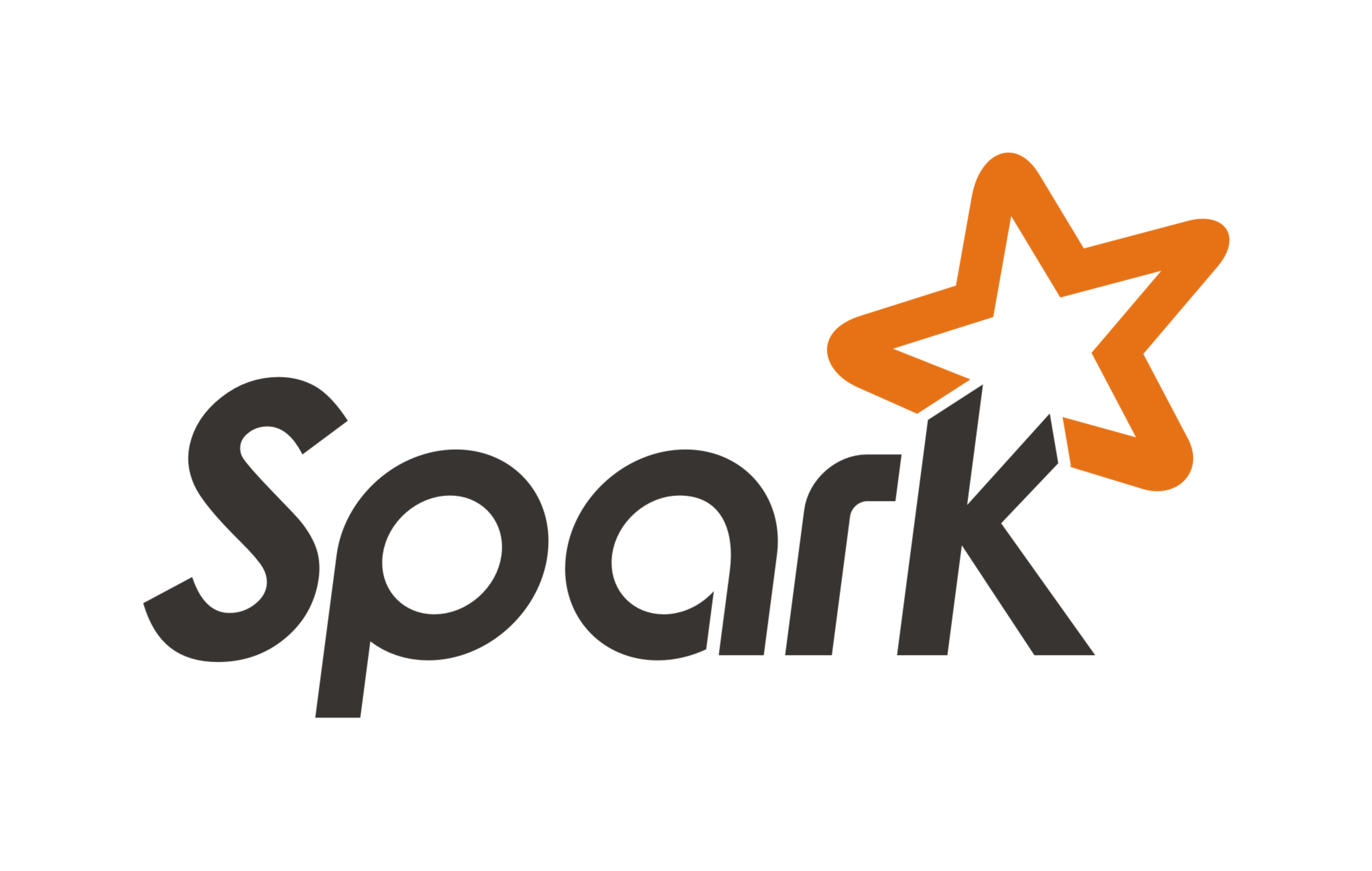 HDFS
Flume
Databases
HDFS
treaming
ZeroMQ
Dashboards
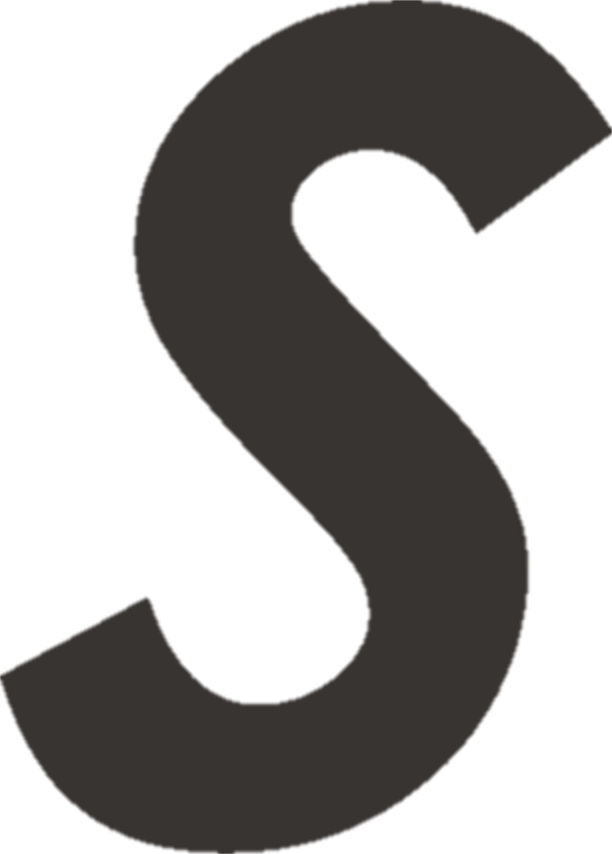 Twitter
input data stream
batches of processed data
batches of
input data
Spark Streaming
Spark Engine
RDD @ time 1
RDD @ time 2
RDD @ time 3
RDD @ time 4
data from time 0 to 1
data from time 1 to 2
data from time 2 to 3
data from time 3 to 4
DStream
lines
DStream
lines from time 0 to 1
lines from time 1 to 2
lines from time 2 to 3
lines from time 3 to 4
flatMap 
operation
words DStream
words from time 0 to 1
words from time 1 to 2
words from time 2 to 3
words from time 3 to 4
time 1
time 2
time 3
time 4
time 5
original
DStream
window-based operation
windowed
DStream
window at time 1
window at time 3
window at time 5